Brexit Briefing
Richard May, Associate Director
CITMA Autumn Conference
5-6 November 2020
Topics
How trade mark/designs will be maintained

Renewals, use and maintenance

Registry disputes  

Injunctions

Rights of representation: "ongoing proceedings"

Unregistered design right
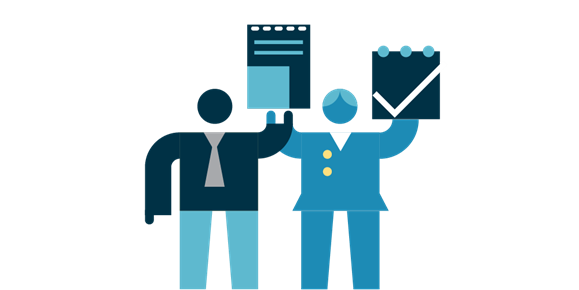 Where are we now?
1,317 days after the referendum in 2016, the UK left the EU on 31 January 2020

Became a 'third country', in EU jargon

Withdrawal Agreement – 'the deal' - came into effect

UK and EU entered the transition period

Status quo maintained until 31 December 2020 = "Brexit day"
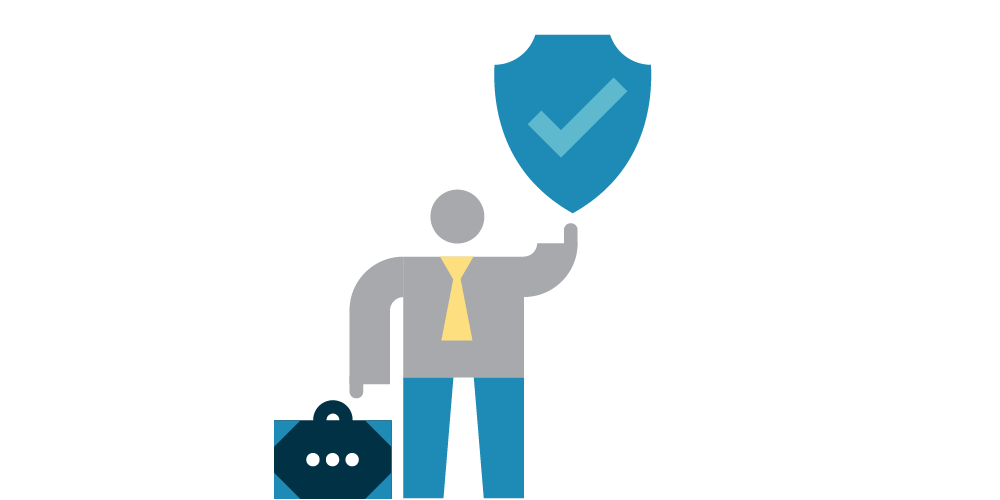 Where are we now?
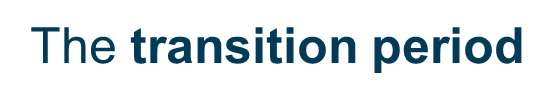 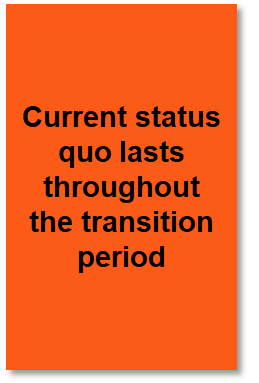 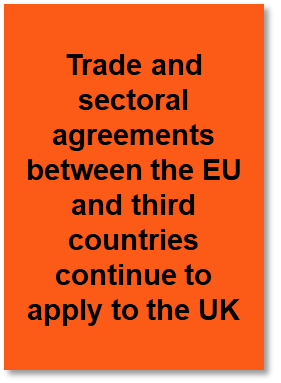 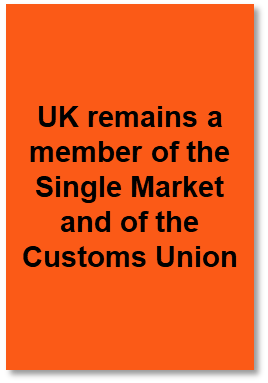 EU law remains directly applicable in the UK as it is now
Where might we be by the end of 2020?
If no agreement on trade in goods and services, then UK and EU will trade on WTO terms – could be disorderly?
'Stop gap' measures to avoid disorderly 'no trade agreement' exit – negotiations continue into 2021?
We are going to assume there is an agreement – even if it is 'only' a 'bare bones' or 'thin' trade agreement
Retained EU law…important new legal concept arrives at the end of 2020
A 'snapshot' of EU law at 11 p.m. on 31 December 2020 – provides continuity and certainty
'Retained EU law' can then be amended and repealed by legislation in the usual way from 2021 onwards
At the end of the transition period, existing EU law will be transposed onto the UK statute book as 'retained EU law'
Impact on EUTM registrations
c.2 million EUTM registrations

All EUTMs registered before Brexit day will be automatically cloned into UK national trade mark registrations, leaving rights holders with two identical registrations to maintain – but probably no case file

Look out for new TM prefix: clone UKTM no. UK009012345678 / existing EUTM no. 012345678 

Same process for EU registered designs:  clone UK design 90012345670001/ existing EU design 001234567-0001
Impact on EUTM applications
c.13,000 EUTM applications filed per month

All EUTM applications pending before Brexit day will not be automatically cloned into UK national trade mark applications 

Rights holders will have 9-month period to apply in the UK and claim the EUTM filing date

Carry on clearing UK and EU registers until end of September 2021
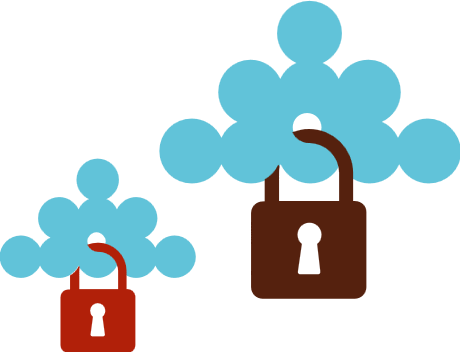 Impact on International Registrations designating the EU
EUTM(IR) registrations automatically cloned into UK national registrations 

Pending EU designations get same 9-month priority period.  But all clones come out of Madrid system

The new UK clone can be replaced by a later corresponding international registration designating the UK (Article 4bis of the Protocol)

Look out for new prefix: clone UKTM no. UK008012345678 / existing EUTM(IR) no. 012345678 

Same process for Hague designs:  UK clone will be pre-fixed with the 
    digit "8"
Impact on International Registrations based on EUTMs
all pending and existing IRs based on EUTMs will maintain the EUIPO as office of application – so no change  

But UK businesses will no longer be able to base new IRs on an EUTM unless they have a "domicile" (e.g. HQ) or a "real and effective industrial or commercial establishment" (premises that conducts genuine business/trade) in an EU Member State
Impact on EUTM renewals
Impact depends on when EUTM renewal is due

If the renewal date of the EUTM is on or before Brexit day and the renewal is completed, then the UK clone will be created as a renewed registration – so no further action is required

If the renewal date of the EUTM is after Brexit day then the EUTM and the UK clone, will need renewing separately, regardless if EUTM is renewed before Brexit day - so factor in the renewal deadline and the additional cost of the UK clone
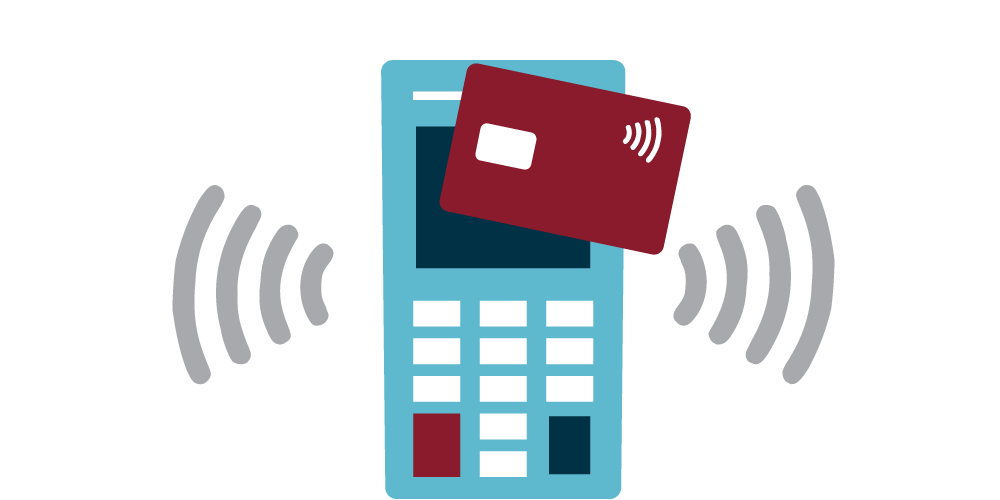 What about maintenance of UK clone and EUTM after Brexit?
UK position: use in the UK and EU prior to Brexit will count as use of UK clone but only use in UK will count after Brexit

EU position: use in the UK and EU prior to Brexit will count as use of EUTM parent but only use in EU will count after Brexit
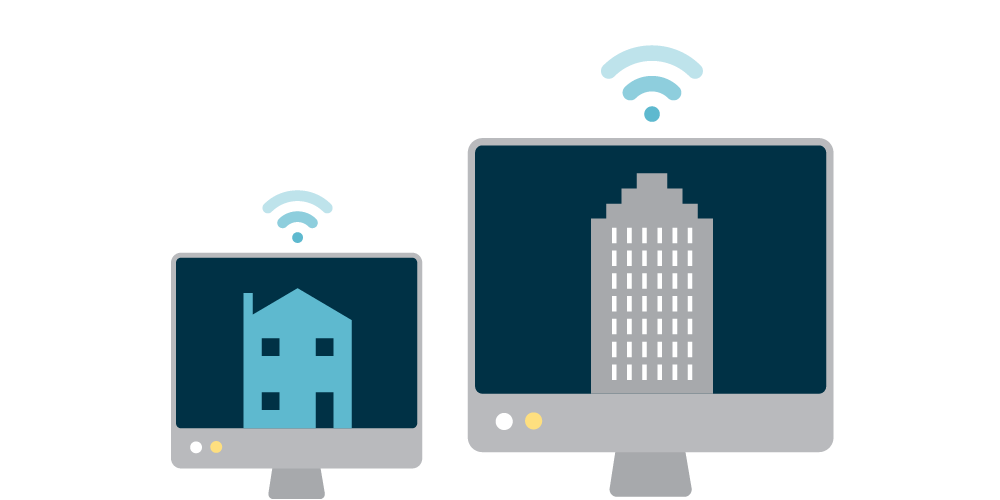 Use examples re UK clone over 5-years' old
Impact on registry disputes
Pending EU oppositions will not transfer to the UK - so consider filing       opposition against new equivalent UK application, if one is filed

Pending EUIPO cancellation actions may result in cancellation of new UK clone if grounds for cancellation apply in the UK - but still consider cancelling UK clone separately 

EUIPO will disregard UK rights from Brexit day, even for pending actions

In contrast, UKIPO will not disregard EUTMs in pending actions

Contrasting UK and EU positions regarding evidence of reputation
Impact on injunctions
UK courts will no longer be EUTM courts and will no longer grant EU-wide injunctions

Future EU-wide injunctions will no longer cover the UK

Existing EU-wide injunctions remain in force in UK but subject to any UK court order to the contrary – so could be challenged 

Pending litigation in the UK: WA and SIs suggests UK courts will continue to have jurisdiction as an EUTM court and can grant EU-wide injunctions
Last two points
Rights of representation: UK representatives can continue to act in all "ongoing proceedings" before the EUIPO

EUIPO has interpreted this widely e.g. includes oppositions and appeals filed after Brexit 

Unregistered design rights: designs first disclosed in the UK will not qualify for EU unregistered design right protection, e.g. London Fashion Week
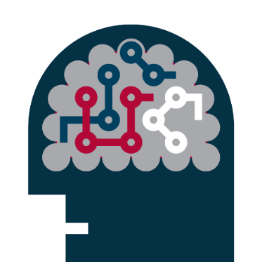 Some key considerations
Dual file in the UK and EU from now on

Clone UK mark will not inherit EUIPO case file, so cross reference EUIPO record for full details

Carry on clearing UK and EU registers until end of September 2021

Think about "replacement" if Madrid is important

Budget for more marks e.g. renewing EUTM and UK clone

Fresh oppositions and cancellation actions against UK clones

Where to first disclose a new design
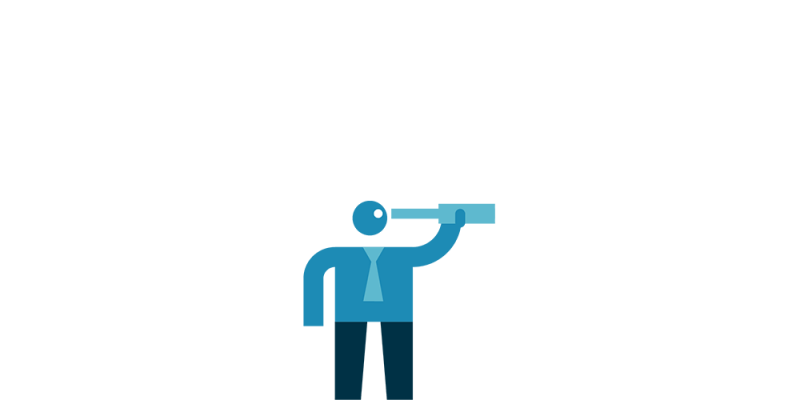 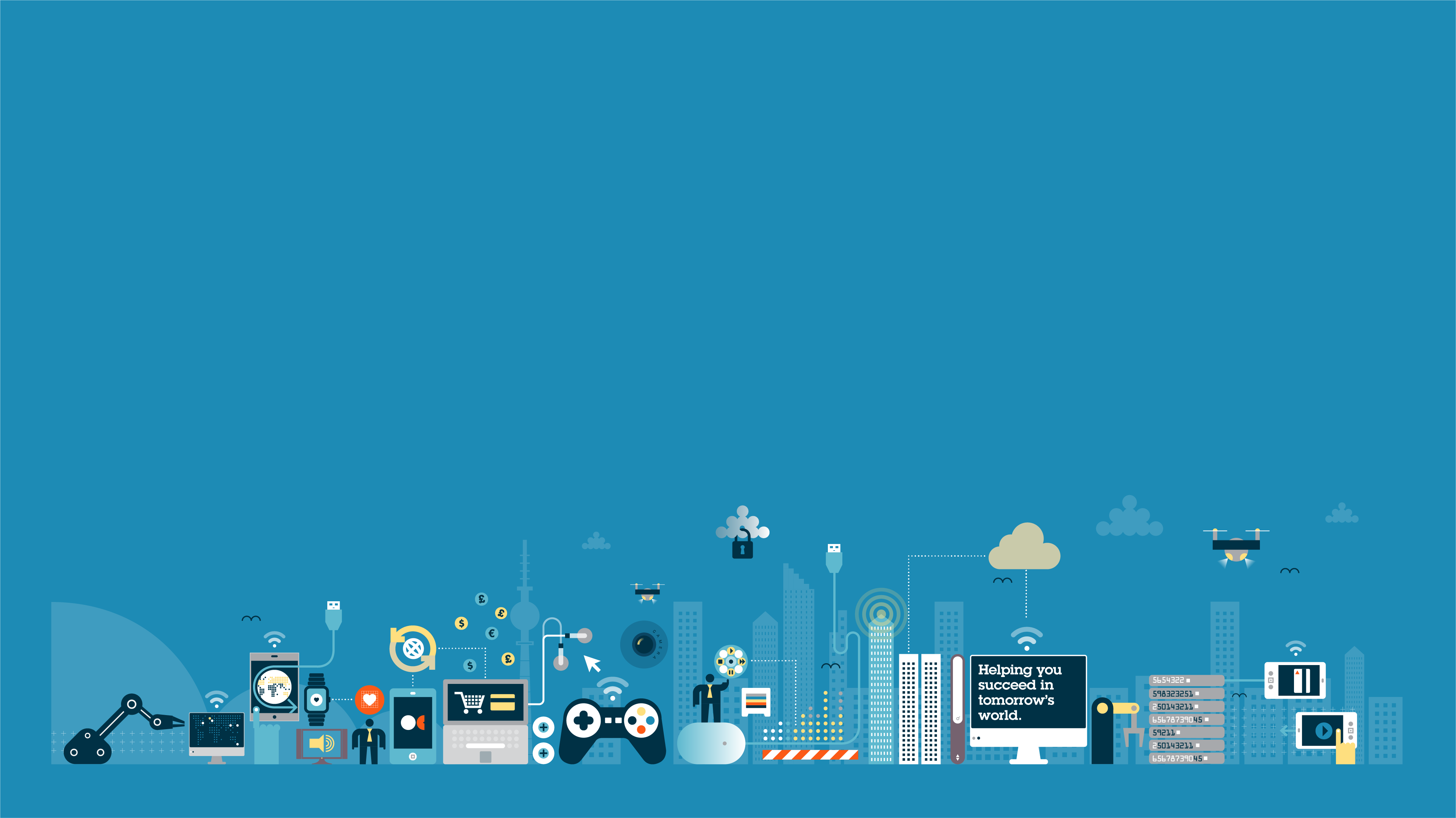 Thank you 
Any questions?
richard.may@osborneclarke.com 
https://www.linkedin.com/in/richard-may-9a2ab842/